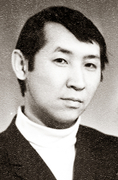 Біздің мектеп оның атында
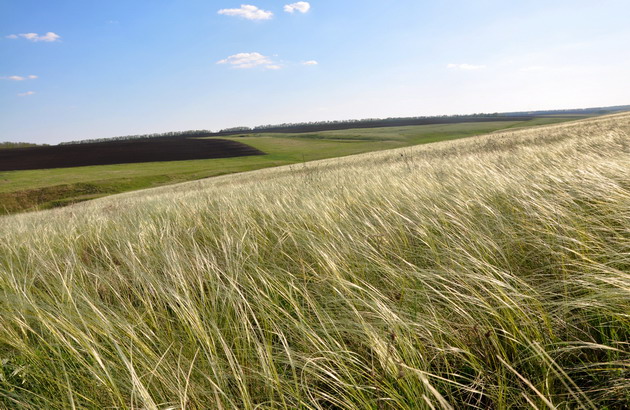 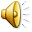 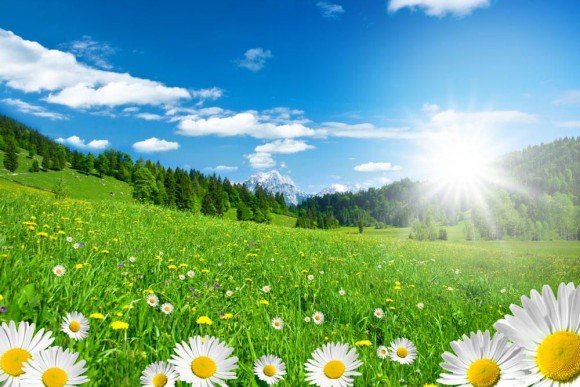 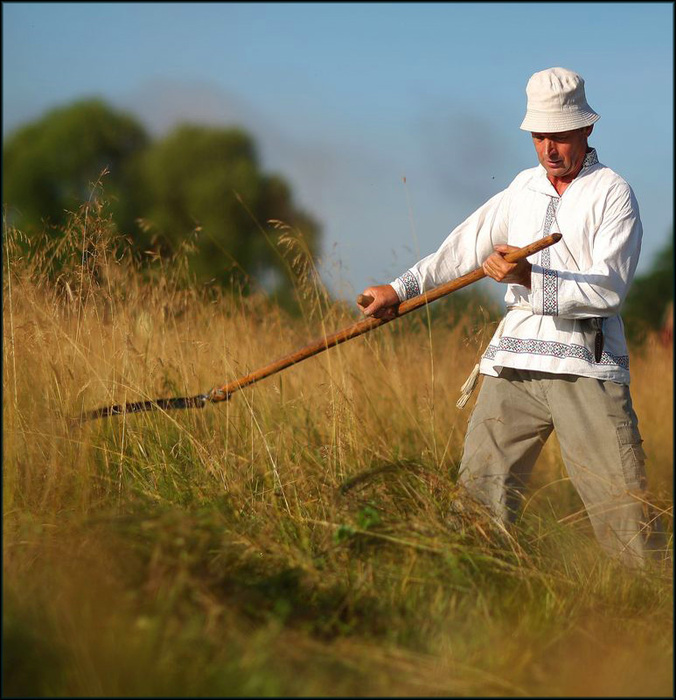 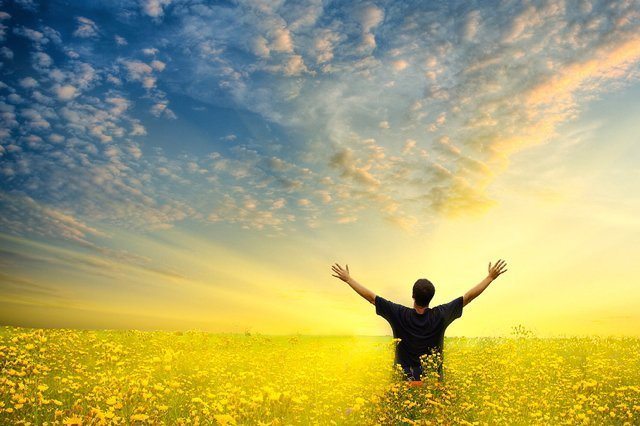 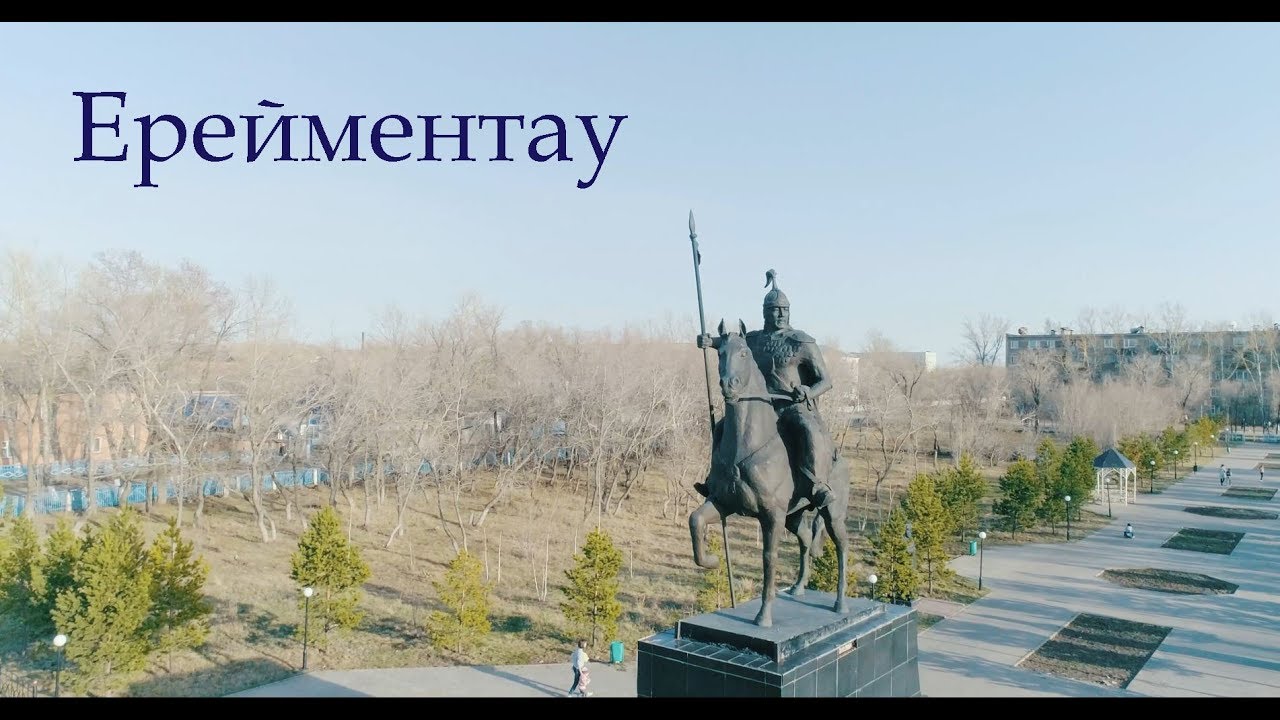 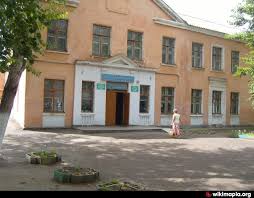 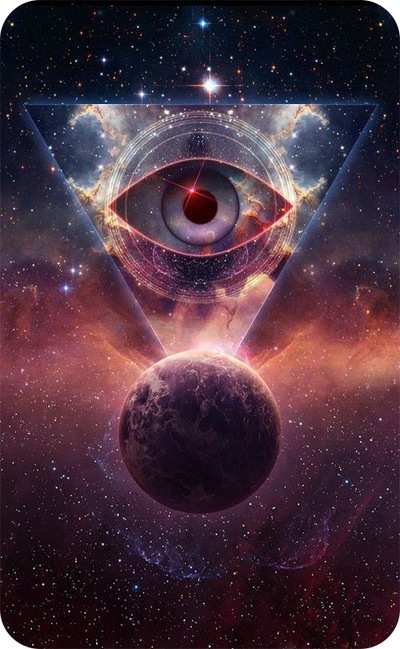 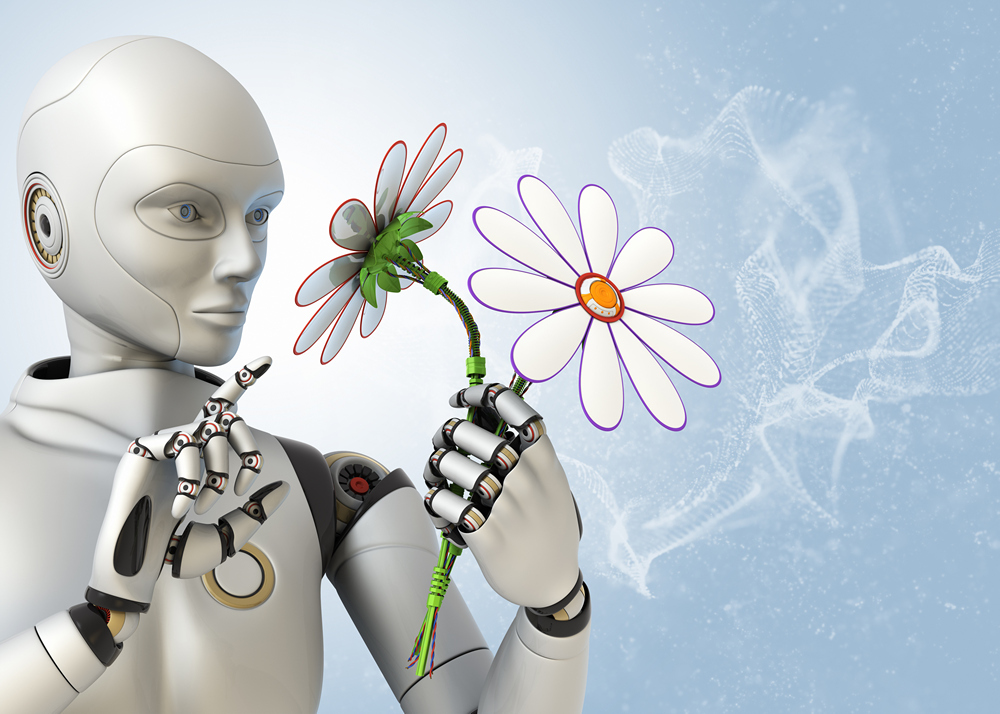 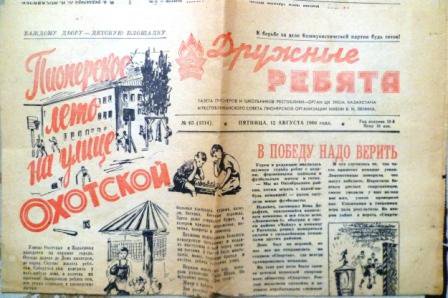 Т. Шаханов шығармашылығының ерекшеліктері:
орыс және қазақ тілдерінде қатар жазды;
аудармашы ретінде өте бағаланды;
қазақ әдебиетінде фантастикалық шығармаларды жазатындардың алғашқыларының бірі болды;
шығармаларында оптимистік көзқарас басым;
“жұлдызды жинақ” деп аталатын өлеңдер топтамасы бар.
Болашақта не істеу керек?
Т.Шаханов туралы мәлімет жинауды жалғастыру;
Публицистикалық шығармаларын топтастыру;
Өлеңдеріне ән жазылған шығармаларын жинау;
Мектебімізде, қаламызда Т.Шахановқа арналған жыл сайын дәстүрлі шаралар  өткізу.
Т.Шахановқа арналған сайтты толықтыру.
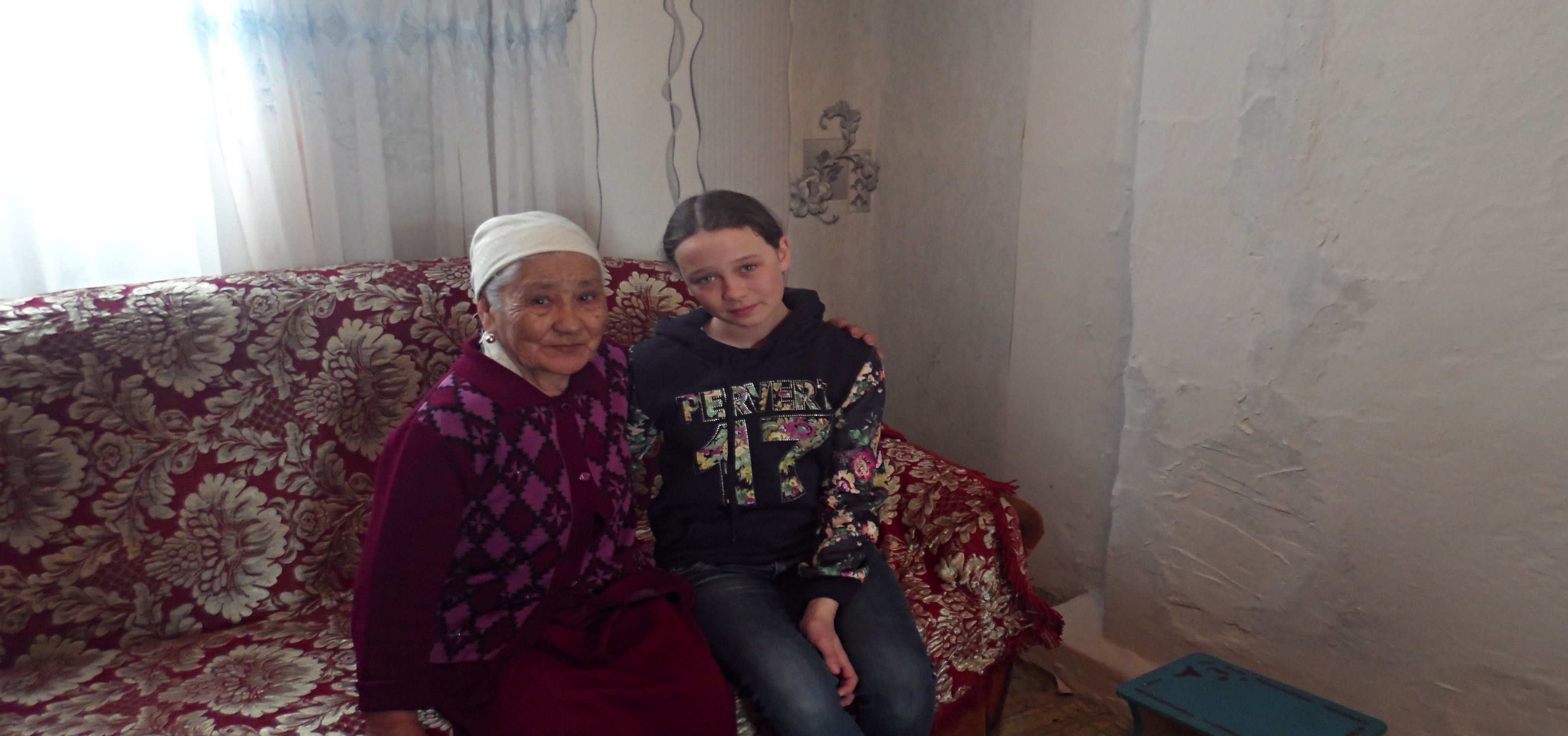 Т.Шахановтың жеңгесі Мариям апа
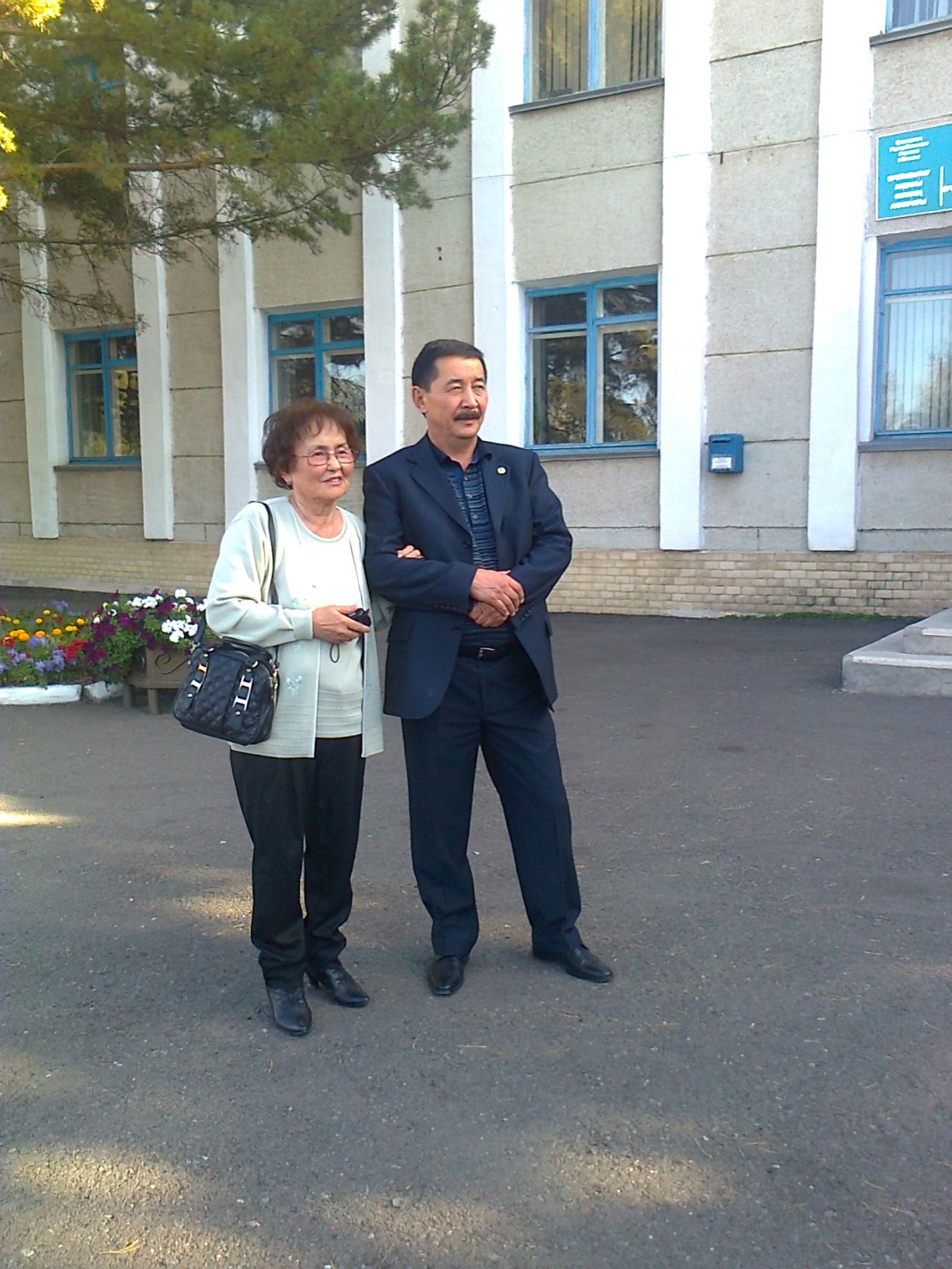 Төлеу Шахановтың жұбайы Қарлығаш апай мен інісі Бақтыбай Шаханов
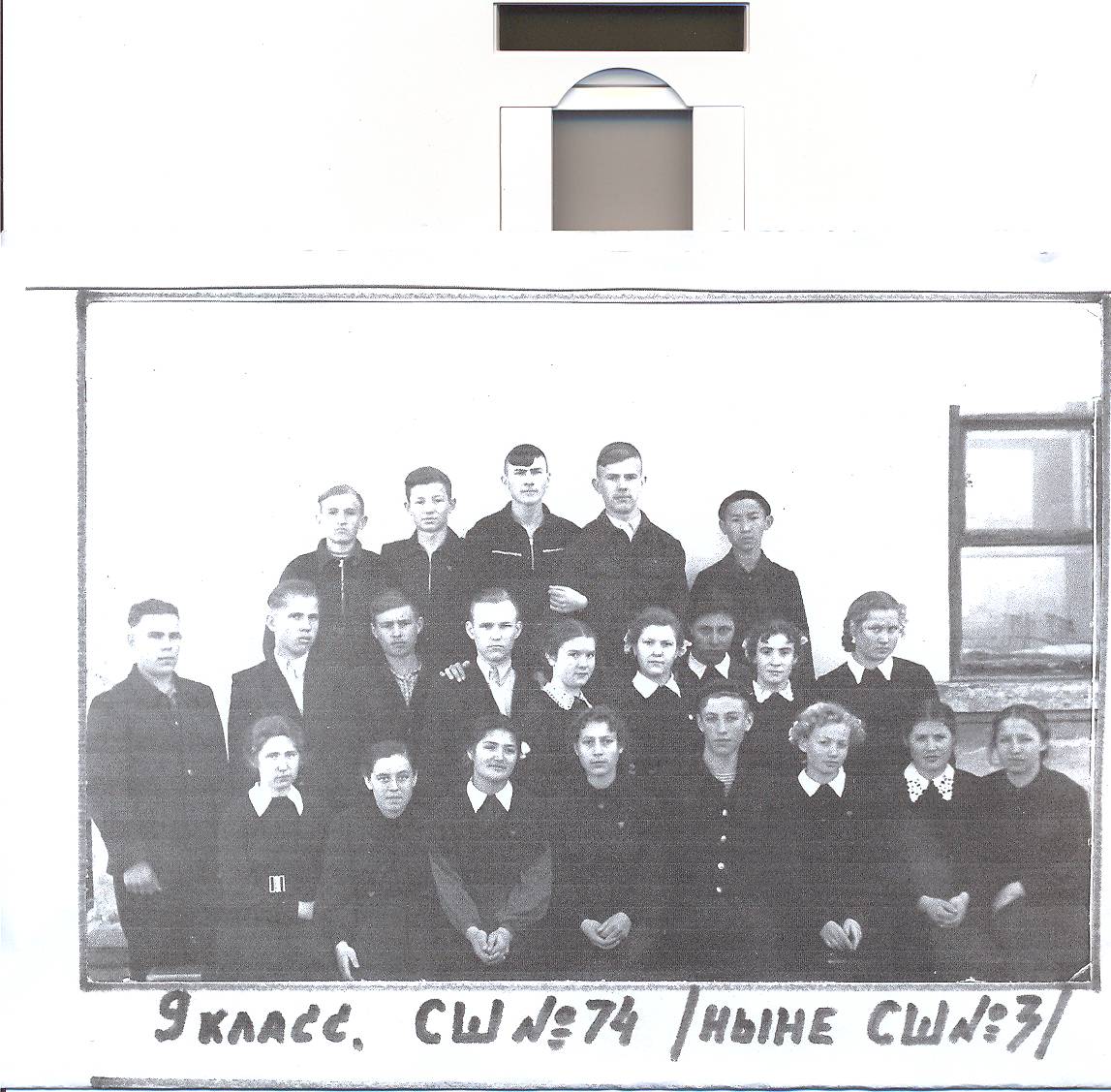 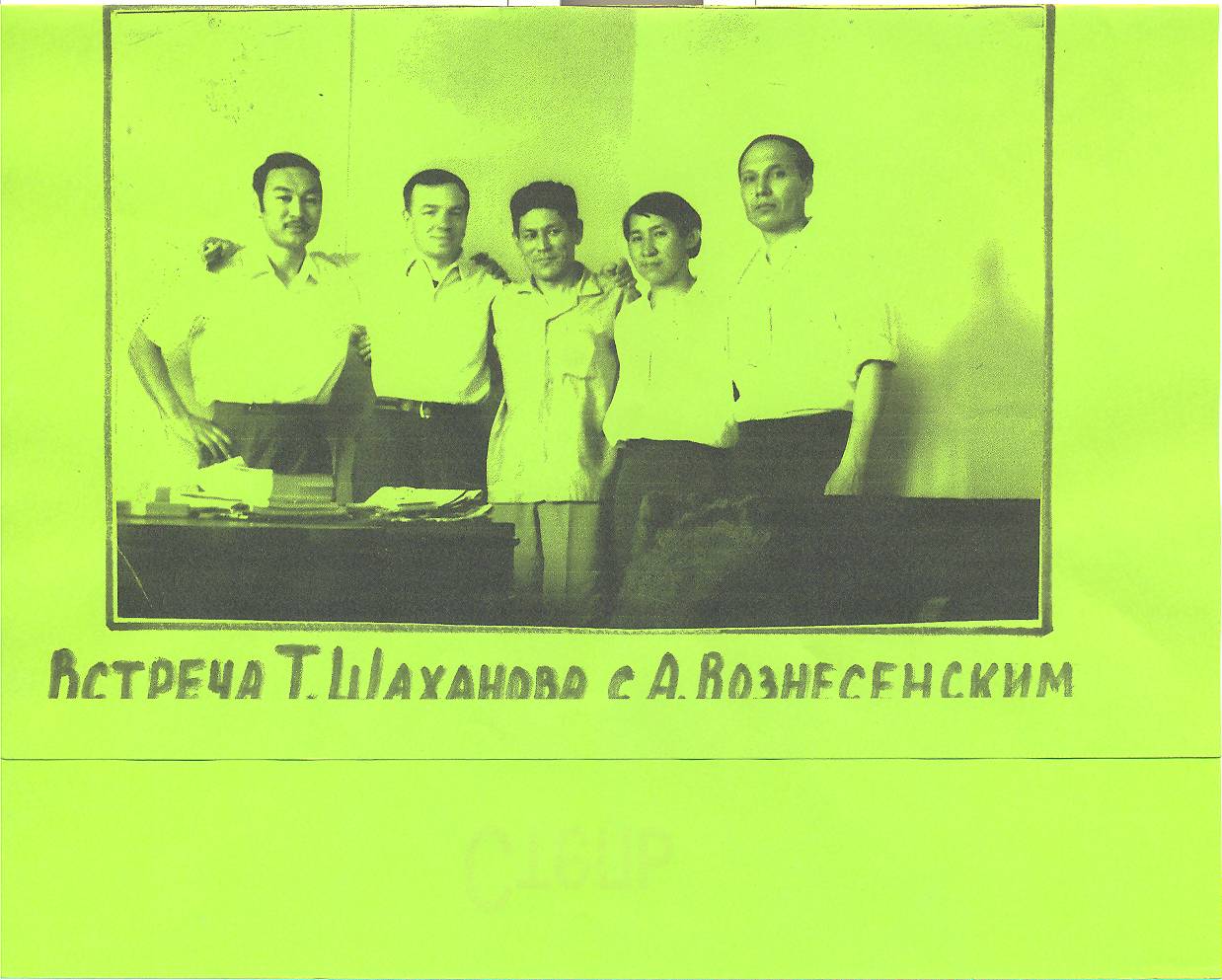 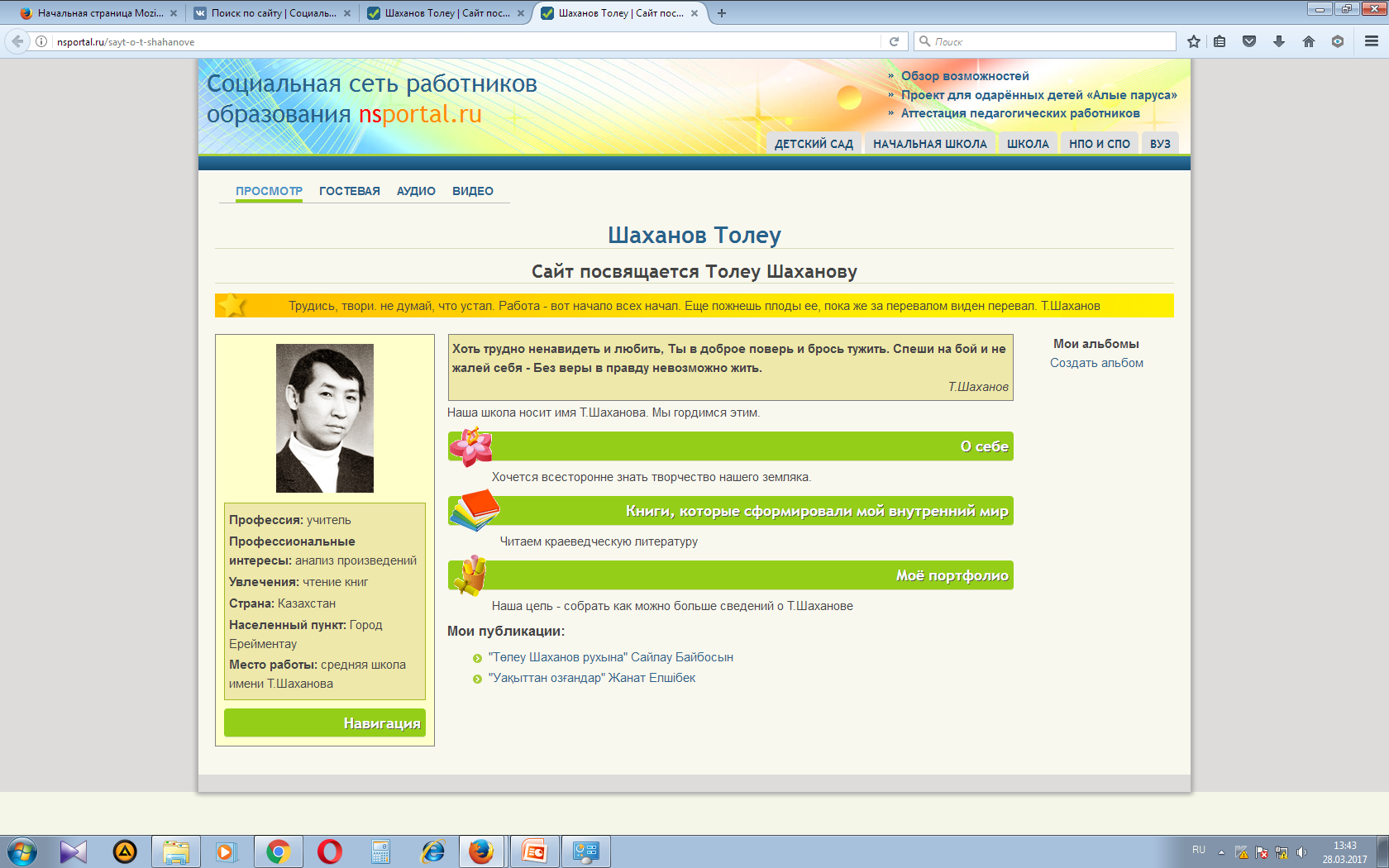